ΑΠΟΔΡΑΣΗ ΣΤΗΝ ΙΤΑΛΙΑ
Με πτήσεις του ταξιδιωτικού πρακτορείου Italian Travel Α.Ε.
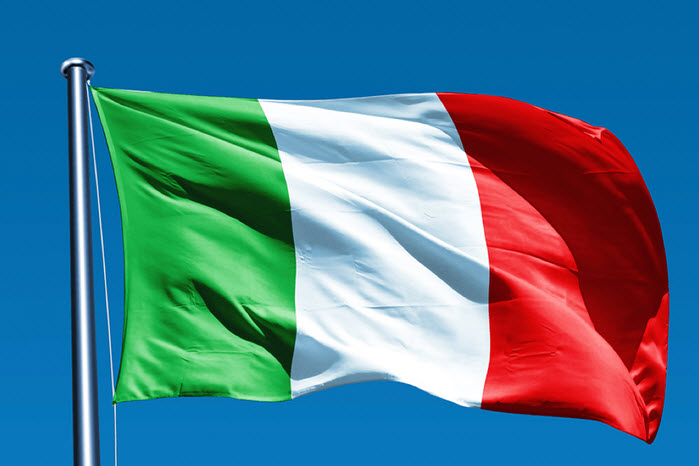 ΦανταστεΙτε τον εαυτΟ σαΣ στην ηλιΟλουστη ΙταλΙα!
Δείτε τι έχει να προσφέρει η Ιταλία:
Ηλιόλουστο ιδανικό κλίμα
Αμμώδεις παραλίες
Πολλές θαυμάσιες τοπικές ατραξιόν που περιλαμβάνουν:
Ψώνια 
Χορό
δείπνο
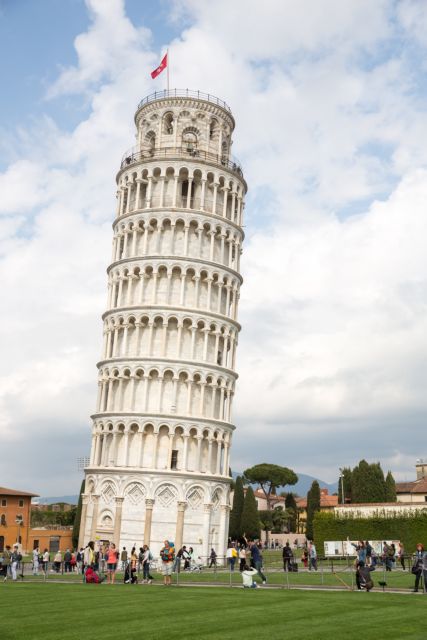 Ελατε στην Ιταλια
Η Ιταλία προσφέρει καταπληκτικές παραλίες και υπέροχα σκηνικά
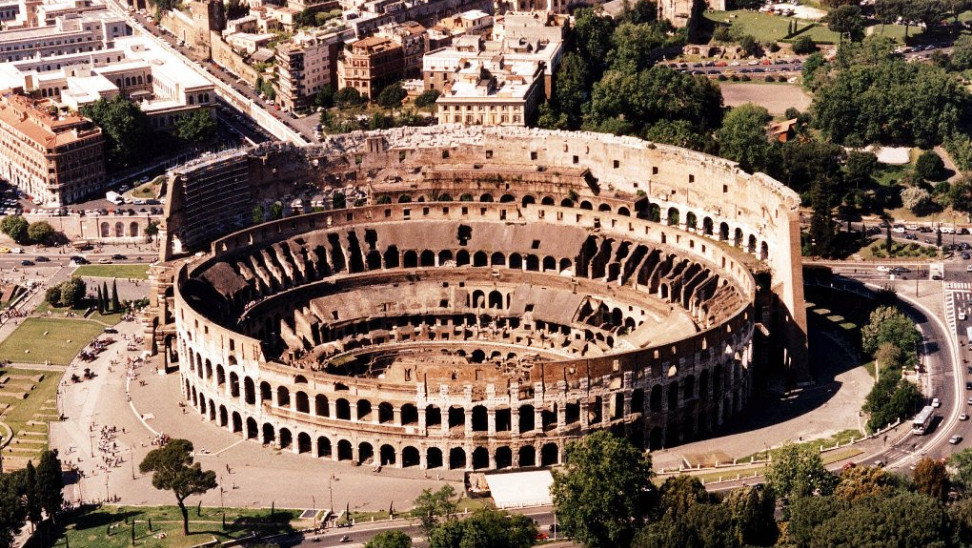